Contingent Workers in Long-term Care
7th Conference of the 
American Society of Health Economists
June 11, 2018
Atlanta, GA
Andrew Jopson, MPH
Research Scientist
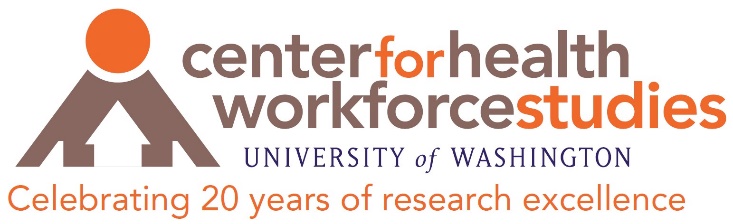 Follow us on Twitter @uwchws 
using #uwchws20
[Speaker Notes: My name is Andrew Jopson. I'm a Research Scientist at UW CHWS. As you may or may not know, UW CHWS is celebrating 20 years of conducting high-quality, rigorous research to inform local, state and national health workforce planners and policy makers. We are one of 7 Health Workforce Research Centers in the U.S. funded by the federal Health Resources and Services Administration to conduct policy-relevant research on health workforce issues. Today I am presenting findings from one of our HRSA funded studies…]
Acknowledgements
Research Team
Bianca Frogner, PhD, Director, UW Center for Health Workforce Studies (CHWS)
Arati Dahal, PhD, Research Scientist, CHWS

Disclaimer:
This project is supported by the Health Resources and Services Administration (HRSA) of the U.S. Department of Health and Human Services (HHS) under U81HP27844 Health Workforce Research Centers Program. This information or content and conclusions are those of the author and should not be construed as the official position or policy of, nor should any endorsements be inferred by HRSA, HHS or the U.S. Government.
Partial support for this research came from a Eunice Kennedy Shriver National Institute of Child Health and Human Development research infrastructure grant, R24 HD042828, to the Center for Studies in Demography & Ecology at the University of Washington.
[Speaker Notes: Research Team: 
Bianca Frogner and Arati Dahal. 
This information or content and conclusions are those of the author and should not be construed as the official position or endorsement by HRSA, HHS or the U.S. Government.  This project was also supported by the Center for Studies in Demography and Ecology at the University of Washington.]
Background
Rise in contingent work?
Associated with lower wages, limited benefits, less stability
Katz & Krueger (2016) found that the proportion of workers in non-traditional work arrangements increased from 10.1% to 15.8% between 2005 and 2015
Bureau of Labor Statistics summary of 2017 Contingent Worker Supplement found that contingent work declined over same time period
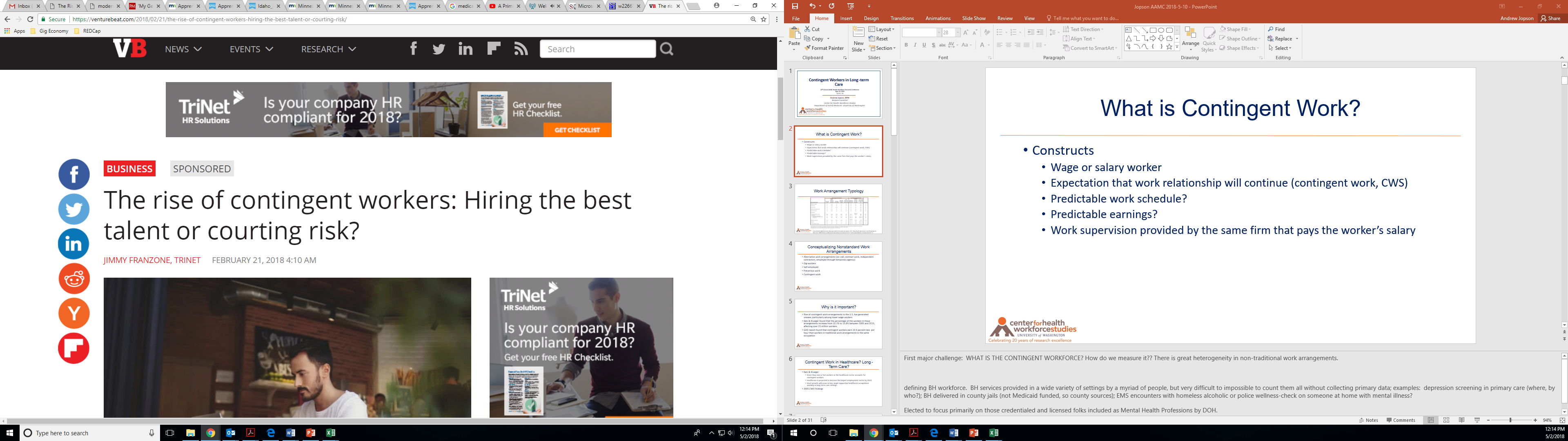 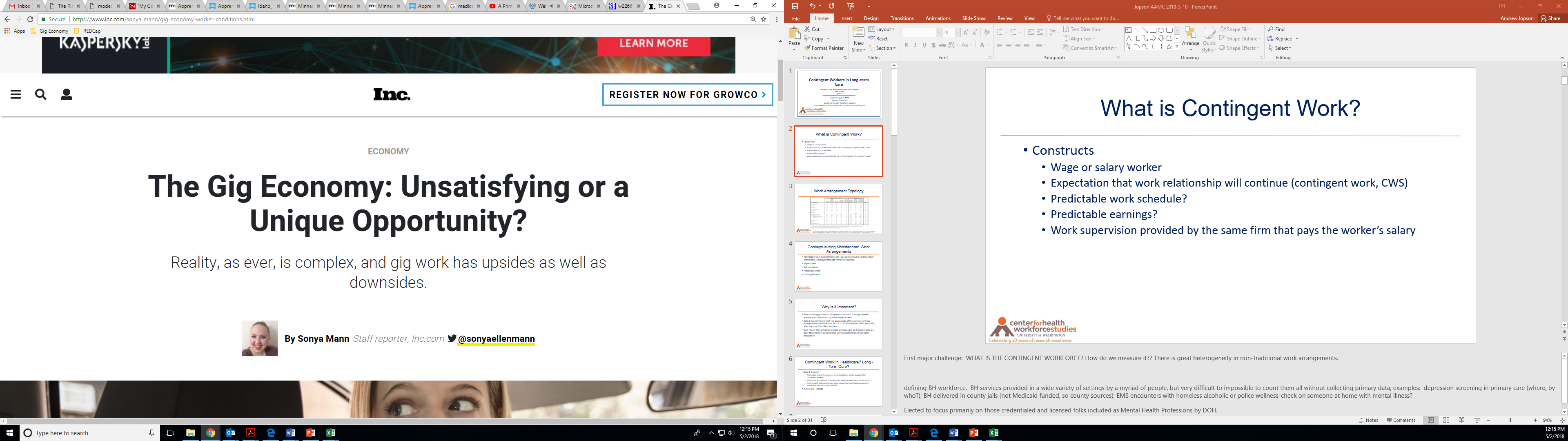 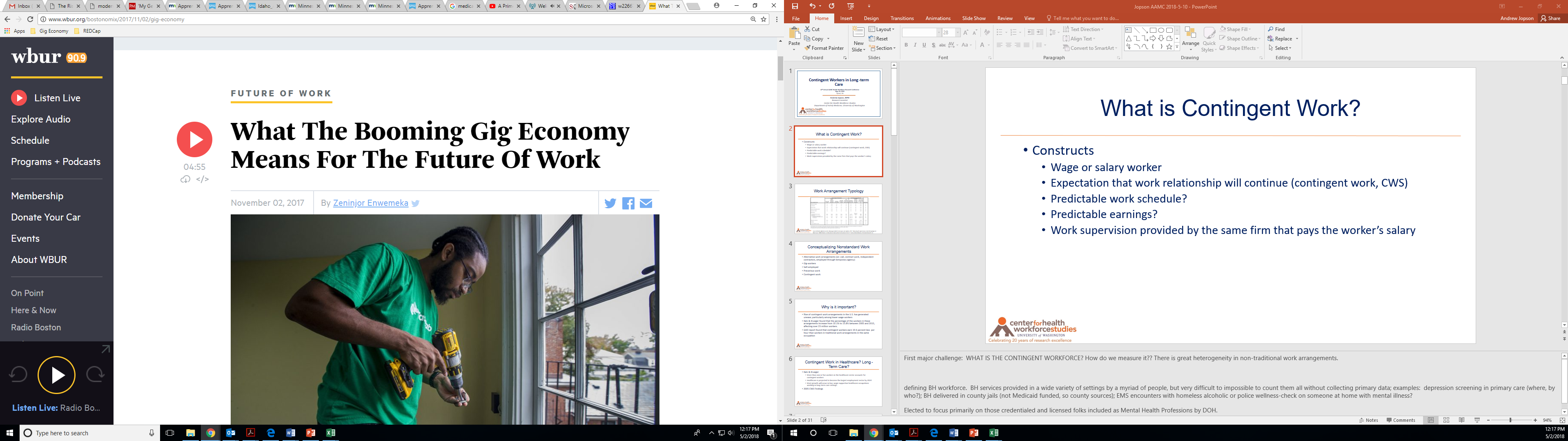 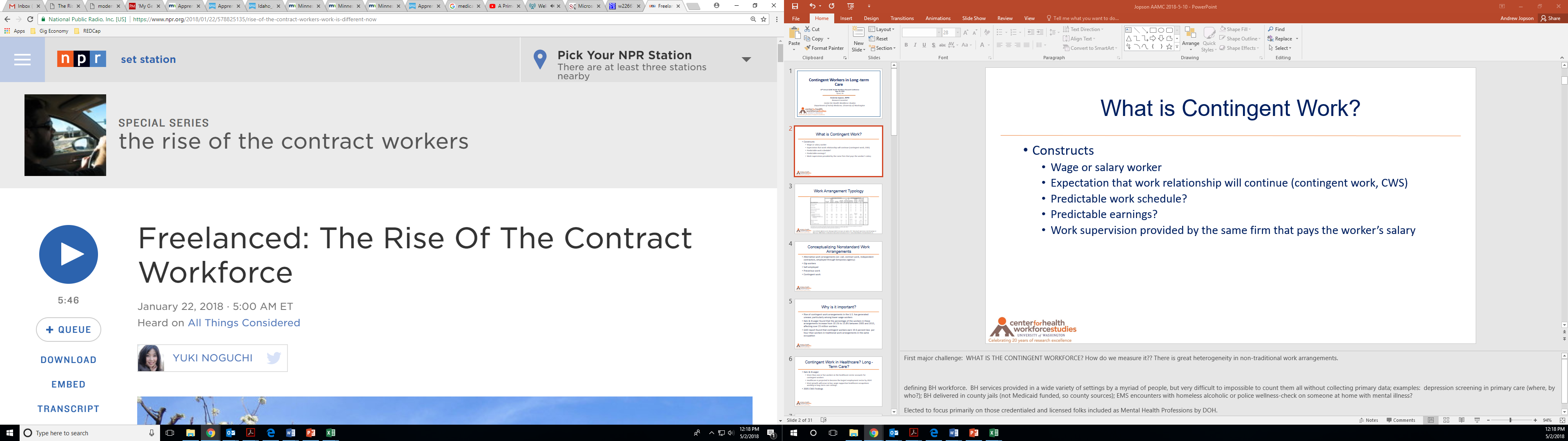 [Speaker Notes: Over the past few decades, the rise of contingent work arrangements has generated unease as the employee-employer relationship is blurred. While some contingent work arrangements create flexibility for workers, research has shown that contingent workers experience lower wages, limited benefits, and job insecurity compared to those who are traditionally employed. 
A recent study by Katz & Krueger found that the proportion of workers in non-traditional work arrangements increased from 10.1% to 15.8% between 2005 and 2015 and that healthcare was one of two industries (the other being education) that experienced the fastest growth of  non-traditional workers over the last decade. 
However, last Thursday, the Bureau of Labor Statistics released a summary of the most recent supplement on contingent workers which was fielded in May of 2017 and found that across all industries, the prevalence of contingent work has actually declined [this is also the case for independent contrating and temp help). However, similar to Katz and Krueger, Healthcare/education employs the highest share of contingent workers compared to all other industries. 

If time: 
Furthermore, as the U.S. labor force becomes increasingly more diverse, it is important to understand the characteristics and contextual factors associated with workers in these work arrangements in low-wage occupations.]
Background
Healthcare is projected to become the largest employment sector by 2024
Most growth will occur in low-wage supportive healthcare occupations 
Low-wage healthcare workers already experience limited benefits, financial instability and struggle with high turnover 
Unclear how contingent workers differ from traditional workers in these occupations
[Speaker Notes: Given that healthcare is projected to become the largest employment sector by 2024, most of this growth will occur in low-wage supportive healthcare occupations such as, home health aides and home care aides, who work in long-term care settings and care for the elderly and disabled. The altered relationship between employer and employee is particularly worrisome for these occupations because they already observe poor working conditions, high turnover, financial vulnerability, and few opportunities for professional advancement. And it’s unclear how contingent workers differ from traditional workers in these occupations. 

If time: 
Furthermore, as the U.S. labor force becomes increasingly more diverse, it is important to understand the characteristics and contextual factors associated with workers in these work arrangements in low-wage occupations.]
Supportive Healthcare Occupations
Home Health Aides (HHAs)
Often supervised by registered nurse
Care for individuals following acute care only 
Provide some medical-related services
Federal and state training requirements for reimbursement
Home Care Aides (HCAs)
May or may not be supervised by registered nurse
Care for chronically ill or permanently disabled patients
Assist with ADLs, household chores, meal preparation, medication management only—no medical-related services
No federal training requirements
[Speaker Notes: Our study centers on home health aides and home care aides—two of the fastest growing supportive healthcare occupations. While they’re often perceived as the same occupations, they have slight differences in supervision, tasks, and populations served. 

HHAs are often supervised by a registered nurse, perform some medical-related services. Federal and state training requirements for reimbursement when care is provided to Medicare or Medicaid patients.
HCAs are not always supervised by a registered nurse, assist with ADLs, but do not provide medical-related services. No federal training requirements.]
How Do We Define Contingent Workers?
Contingent work –
“any job in which an individual does not have an explicit or implicit contract for long-term employment or one in which the minimum hours worked can vary in a nonsystematic manner” (Polivka & Nardone, 1989)
Characteristics 
No expectation that work relationship will continue 
Unpredictable work schedule, earnings
Employer paying salary differs from employer of work location
Types of Work Arrangements
Gig work, Self-employment, On-call workers, Contract work, Independent contracting, Workers employed through temporary agency
Some—but not all—workers in these arrangements experience these characteristics
[Speaker Notes: There is little consensus in the literature on how best to define contingent workers. 
An important thing to remember is that there is significant heterogeneity in the contingent workforce. Characteristics of contingent work include: no expectation that work relationship will continue, unpredictable work schedule, unpredictable earnings, and employer paying salary differs from the employer of your work location (e.g., contract work or temp work). Types of contingent work include: Gig work, self-employment, on-call workers, contract workers, independent contractors, workers employed through temporary agency. Some but not all workers in these types of work arrangements experience characteristics of contingent work.]
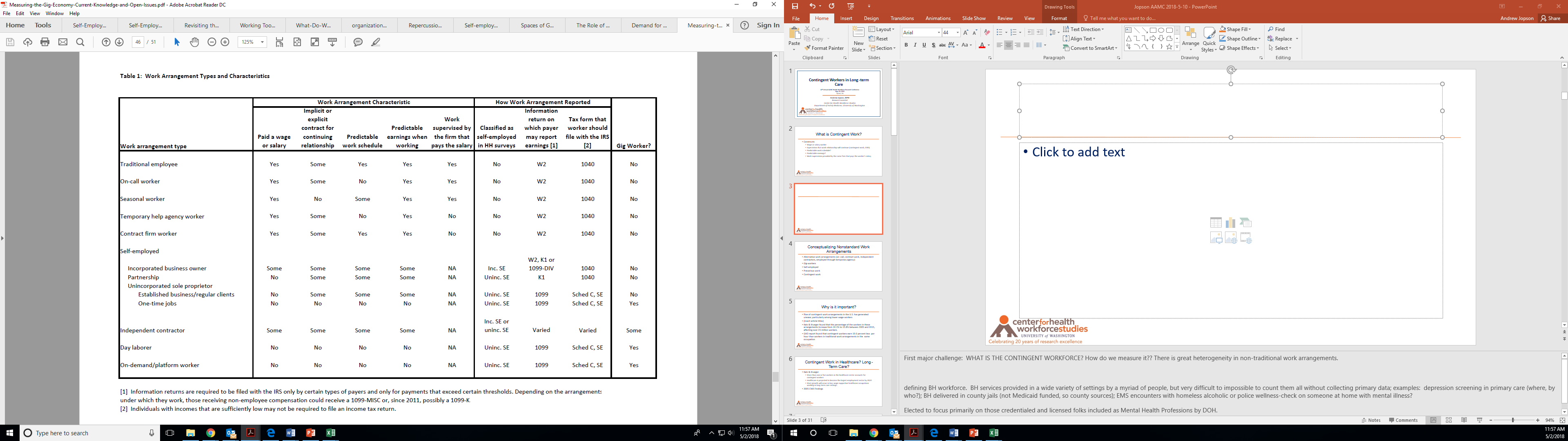 Source: Katharine Abraham & John Haltiwanger & Kristin Sandusky & Jame Spletzer, 2017. “Measuring the Gig Economy: Current Knowledge and Open Issues,” NBER Chapters, in: Measuring and Accounting for Innovation in the 21st Century National Bureau of Economic Research, Inc.
[Speaker Notes: Many of you probably can’t see this chart, but Katharine Abraham and others created a typology of work arrangements by characteristics of contingent work. As I just said, I think this typology just illustrates how workers in each work arrangement experience some but not all contingent characteristics.]
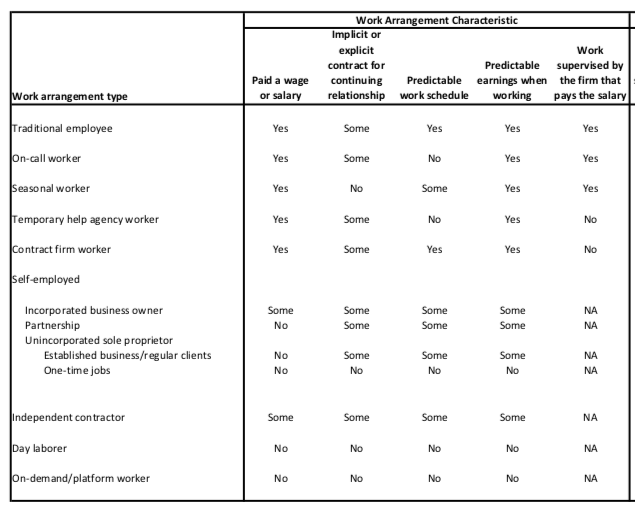 Source: Katharine Abraham & John Haltiwanger & Kristin Sandusky & Jame Spletzer, 2017. “Measuring the Gig Economy: Current Knowledge and Open Issues,” NBER Chapters, in: Measuring and Accounting for Innovation in the 21st Century National Bureau of Economic Research, Inc.
[Speaker Notes: Our study, we identified self-employed workers. As you can see from the typology, self-employed workers experience up to 3 characteristics of contingent work: job insecurity, unpredictable work schedule, and unpredictable earnings.]
Study Aims
What proportion of home health aides and home care aides are self-employed? 
How do self-employed home health aides and home care aides differ from home health aides and home care aides in traditional work arrangements with regard to sociodemographic characteristics?
How does income vary for those who are self-employed vs. not?
[Speaker Notes: The aims for our study:
What proportion of home health aides and home care aides are self-employed?
How do self-employed home health aides and home care aides differ from home health aides and home care aides in traditional work arrangements with regard to sociodemographic characteristics?
How does annual income vary for those who are self-employed vs not?]
Methods
Data: Current Population Survey (CPS), monthly household survey
2016 Annual Social and Economic Supplement (ASEC)
Selected persons 18-75 employed as Home Health Aides (HHA) and Home Care Aides (HCA)
Occupations defined following the 2010 Standard Occupational Classification System (SOC)
North American Industry Classification System (NAICS)
Identified worker employment arrangements—self-employed and not self-employed
Descriptive statistics, probit regression, two-stage regression model
[Speaker Notes: For our study, we use the Current Population Survey (CPS), 2016 Annual Social and Economic Supplement or “March Supplement” This supplement asks more specific questions about employment arrangements to distinguish different types of contingent work arrangements (such as on-call workers, contract work). The CWS was fielded in May 2017, but the data has yet to be released. Our initial hope was to present time trends for these workers between 1995, 2005 and 2017. However, because the CWS 2017 data isn’t available yet, we’re going to present some findings from the 2016 ”March Supplement” to describe what’s happening with self-employment more recently among home health aides and home care aides. This is an extension of my master’s thesis work. The surveys identify occupations based on the Standard Occupational Classification (SOC) system. Work settings are based on industry codes that align with the North American Industry Classification System (NAICS). 

We examined descriptive statistics and probit models to identify factors that affect the probability of being self-employed in these occupations. 
To examine differences in annual income we used a two-stage regression model. 
First stage: in the first stage we calculated the probability of being self-employed. In the second stage, we used generalized linear model to examine the effect of being self-employed on income, where we included the predicted value from the first stage as a covariate. 

More info about data source:
“March Supplement” which is a monthly survey of 60,000 households conducted by the U.S. Census and U.S. Bureau of labor statistics, gathering information on work, earnings, and education. Additionally, the CPS also collects data on variety of topics by adding supplemental questions to the basic survey questions. The supplements are usually conducted annually, biannually or periodically.]
What proportion of HHA and HCAare self-employed?
[Speaker Notes: This table compares self-employment for Home Health Aides and Home Care Aides in 2016.

Home Health Aides: In 2016, 11.2% were self-employed. 

Home Care Aides: In 2016, 11.2% were self-employed. 

For comparison, this is nearly double the proportion of self-employed healthcare workers who were self-employed in 2016.  where nearly 6.0% of the approximately 17 million workers in healthcare are self-employed.

What follows is demographic characteristics of workers from the 2016 March Supplement. 

If folks ask: 
Unweighted counts:
2016
HHAs = 310
HCAs = 224]
How do the demographics of self-employed workers compare?
[Speaker Notes: In this graph, ”blue” represents self-employed workers and ”green” represents those who aren’t self-employed or just wage and salary workers. In terms of race and ethnicity, whites comprised a greater proportion of self-employed home health aides compared to home health aides who were not self-employed. Blacks and hispanics comprised a smaller proportion of self-employed workers. 

Only Hispanic is significantly different

[add notation for significance if observed]]
How do the demographics of self-employed workers compare?
[Speaker Notes: When we look at other characteristics such as marital status, citizenship, child in the household, and living in a metro area. A greater proportion of self-employed home health aides were married compared to those not self-employed. However, while nearly two-thirds of wage and salary home health aides reported having a child in the household, less than a third of self-employed home health aides had a child in the household.  We also see There was little to not variation with regard to citizenship status, fulltime, and whether the worker held the same occupation last year. 

Child in a household and lives in a metro area are significantly different. 

When we look at home care aides….]
How do the demographics of self-employed workers compare?
[Speaker Notes: We see that while whites still comprised the majority of self-employed home health aides, blacks comprised a greater proportion of the self-employed. Hispanics comprised a a smaller proportion of the self-employed home care aides. 

The other category include Asian/Pacific Islander, Native Americans, and Mixed Race.]
How do the demographics of self-employed workers compare?
[Speaker Notes: Again, a lower proportion of self-employed had a child in the household and nearly all self-employed home care aides lived in a metro area.  Only lives in a metro area is significantly different. 

Little variation by marital status and citizenship.]
How do the demographics of self-employed workers compare?
[Speaker Notes: For both occupations, self-employed workers were older. The median age of self-employed home health aides was six years older than those not self-employed. This difference was greater for home care aides (9 years). Over 50% of self-employed home care aides were between the ages of 55 and 64. This is pretty consistent with previous literature on these types of workers, which shows that contingent workers tend to be older.]
Probit Estimates of Self-Employment on Selected Demographics
[Speaker Notes: When we examined sociodemographic characteristics that affect the probability of being self-employed, we found that:

Home health aides were 15.4% less likely to be self-employed if they had a child in the household; HHAs between the ages of 35 and 44 were 20.9% less likely to be self-employed than younger workers (18-34).  Similarly, home health aides between the ages of 55 and 64 were 15.6% less likely than younger workers (18-34) to be self-employed. When we look at home care aides….]
Probit Estimates of Self-Employment on Selected Demographics
15.4% less likely to be self-employed if they had a child in the household 

20.9% less likely to be self-employed if between the ages of 35 and 44 and 

15.6% less likely if they were between the ages of 55 and 64
[Speaker Notes: Home health aides were 15.4% less likely to be self-employed if they had a child in the household; HHAs between the ages of 35 and 44 were 20.9% less likely to be self-employed than younger workers (18-34).  Similarly, home health aides between the ages of 55 and 64 were 15.6% less likely than younger workers (18-34) to be self-employed. When we look at home care aides….]
Probit Estimates of Self-Employment on Selected Demographics
Home care aides were 28.5% more likely to be self-employed if between the ages of 55 and 64
[Speaker Notes: Only older workers (aged 55-64) were 28.5% more likely to be self-employed than younger workers (18-34). For both of these occupations, age seemed to be an important factor predicting whether someone was self-employed.]
Annual Income
[Speaker Notes: This table shows the differences in mean annual income between self-employed and not self-employed workers in these occupations. We can see that those who are self-employed appear to have lower annual income than those those who are not self-employed. 

Here we see that HHAs not self-employed make about $21,000 per year. Those who were self-employed make about $16,000. We see a similar trend for Home Care Aides. 



The unadjusted difference in wages between self-employed and not self-employed workers was $4,717.20. The adjusted was nearly 4000.00. I’m cautious about presenting the significance of these differences in annual income because we’re unable to adjust for selection into these work arrangements. And to what extent these work arrangements are voluntary or involuntary. But the takeaway from here is that those who are self-employed in these occupations report lower annual income. 


However, this difference was not found to be significant. For home care aides, the adjusted difference in wages was nearly $9,000 and this difference in annual income was significant. 

Among HHAs
3.5% reported 0 income
15% of self-employed had 0 income
2% of not self-employed had 0 income

Among HCAs
3.1% reported 0 income
12.5% of self-employed had 0 income
2% of not self-employed had 0 income]
Two-Stage Regression (HHAs)
[Speaker Notes: To examine the effect of being self-employed on annual income, we used a two-stage regression model to account for any selection into self-employment. As I said earlier, in the first stage we calculated the probability of being self-employed. In the second stage, we used generalized linear model to examine the effect of being self-employed on income, where we included the predicted value from the first stage as a covariate. And we did this for both occupations. 


Income = respondents total pre-tax wage and salary income for the previous calendar year. 

Here it looks like there is some marginal significance that self-employment among HHAs leads to lower annual wages.]
Two-Stage Regression (HHAs)
[Speaker Notes: Focusing on self-employed we see that self-employment did not necessarily lead to lower annual wages. However, there appears to be some marginal significance in the direction we would expect. 

If asked:
In our probit model, we observed a relationship for certain age categories and we decided include it as a continuous variable for the two stage model. 

Question: Income = respondents total pre-tax wage and salary income for the previous calendar year. 

Question: Why we did not include marital status and child in HHA in second stage: marital status and having a child would reasonably predict whether someone would work and what type of work they would do. But it would not be a factor that would determine one’s wage or at least an employer should not pay people differently based on their marital status or having a child in the HH. 

Question: Why FT status in the second stage but not the first? It’s debatable whether hours worked influences your decision to be self-employed or not…but since this is concurrent horus, not hours worked in the previous year to the decision to be self-employed, it probably makes sense to not include it in the first stage.]
Two-Stage Regression (HCAs)
[Speaker Notes: Here, we see that self-employment among HCAs leads to lower annual wages. We also see that being in the same occupation last year also means lower annual wages. Also living in a metro area means higher annual wages.]
Two-Stage Regression (HCAs)
[Speaker Notes: Here, we see that self-employment among HCAs seems to lead to lower annual wages. We also see that living in a metro area means higher annual wages and being in the same occupation last year also means lower annual wages (this may be a reflection of the fact that changing jobs actually leaders to higher wages?). 

So why the difference between HCAs and HHAs? Some of it could be a sample size issue—that we don’t have enough sample to find the difference. It’s also likely that HCAs probably have a harder time finding employment when self-employed because they are less likley to work for an agency while HHAs work with an agency even when self-employed so placement may be easier.]
Summary of Key Findings
11.2% of home health aides and 11.2% of home care aides are self-employed. 
Home health aides were 15.4% less likely to be self-employed if they had a child in the household; 20.9% less likely to be self-employed if between the ages of 35 and 44 and 15.6% less likely if they were between the ages of 55 and 64.
Home care aides between the ages of 55 and 64 were 28.5% more likely to be self-employed 
It appears that self-employed workers report lower annual income than workers who were not self-employed
[Speaker Notes: 11.2% of home health aides and 11.2% of home care aides are self-employed. 
Home health aides were 15.4% less likely to be self-employed if they had a child in the household; 20.9% less likely to be self-employed if between the ages of 35 and 44 and 15.6% less likely if they were between the ages of 55 and 64.
Home care aides between the ages of 55 and 64 were 28.5% more likely to be self-employed 
It appears that self-employed workers report lower annual income than workers who were not self-employed. The effect is greater for HCAs than HHAs.]
Limitations
Self-employment is only one type of contingent work arrangement
Small sample size
Did not examine time trends 
With CWS 2017 release, we can examine time trends of workers in these arrangements and whether entry into these arrangements is voluntary or involuntary
[Speaker Notes: Self-employment is only one type of contingent work arrangement and may not necessarily be the best way to describe the work arrangement for workers in the long-term care workforce examined here. 

Self-employment does not capture employee perceptions of job security or variable working hours, core aspects of contingent work. While self-employed workers by definition do not have any commitment to an employer, they may have a long-term commitment to the occupation or agencies through which they acquire work opportunities. 

It’s difficult to interpret whether workers prefer or are forced to enter these types of arrangements.]
Conclusions and Implications
Unclear whether or to what extent contingent work is growing among home health aides and home care aides
Work arrangement matters!
Key Questions:
Who is responsible for these workers?
What does this mean for recruitment and retention?
[Speaker Notes: The increasing role of on-demand ride-sharing apps or task rabbit has revived attention to workers in these types of arrangements. It’s unclear yet whether or to what extent contingent work arrangements are growing among home health aides and home care aides. 

Work arrangement matters! – We typically look at workers as employed or unemployed and as the workplace structure changes, it’s important to consider the type of work arrangements as a context in which workers work. 

Who is responsible for these workers? Who is going to invest in continuing training? – blurred relationship between employer and employees makes it difficult for workers in these arrangements to have incentives to stay in this occupation. Which has implications for recruitment and retention. 

Next step: Use the the 2017 CWS and analyze trends in work arrangements in healthcare.]
Thank you!
Contact
Andrew Jopson, MPH
Resarch Scientist
Center for Health Workforce Studies
Collaborative for Rural Primary care Research, Education and Practice (Rural PREP)
University of Washington, Department of Family Medicine
ajopson@uw.edu
206.685.3276
Which healthcare occupations have the most self-employed workers?
Nearly 6.0% of the approximately 17 million workers in healthcare are self-employed
Most common occupations 
Chiropractors, Dentists, Nurse Anesthetists, Physicians and Surgeons, Optometrists, and Massage therapists
Most common occupations in long-term care settings
Nursing, Psychiatric, and Home Health Aides
Personal and Home Care Aides
[Speaker Notes: Chiropractors – 78%
Dentists – 61%
Nurse Anesthetists – 24%
Physicians – 18%
Optometrists – 20%
Massage Therapists – 45%]